Dagens innehåll
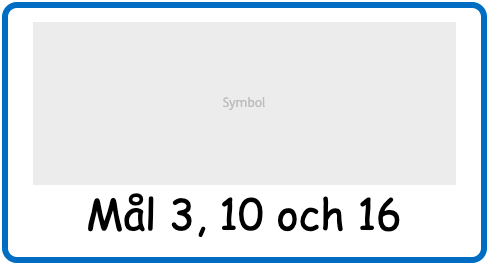 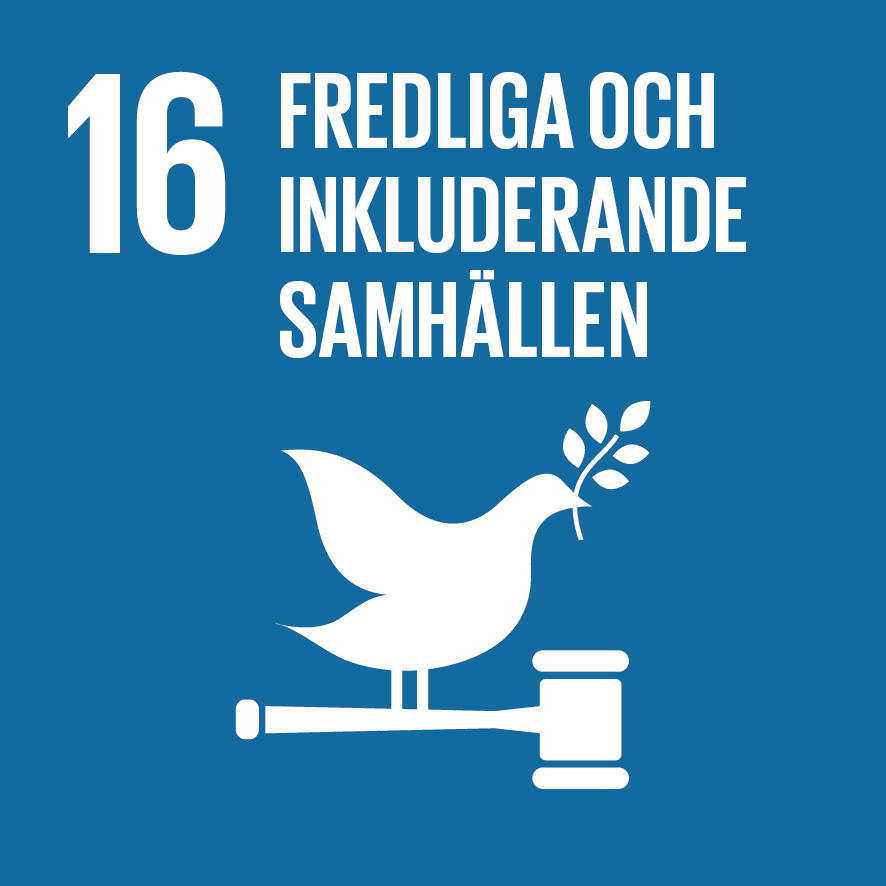 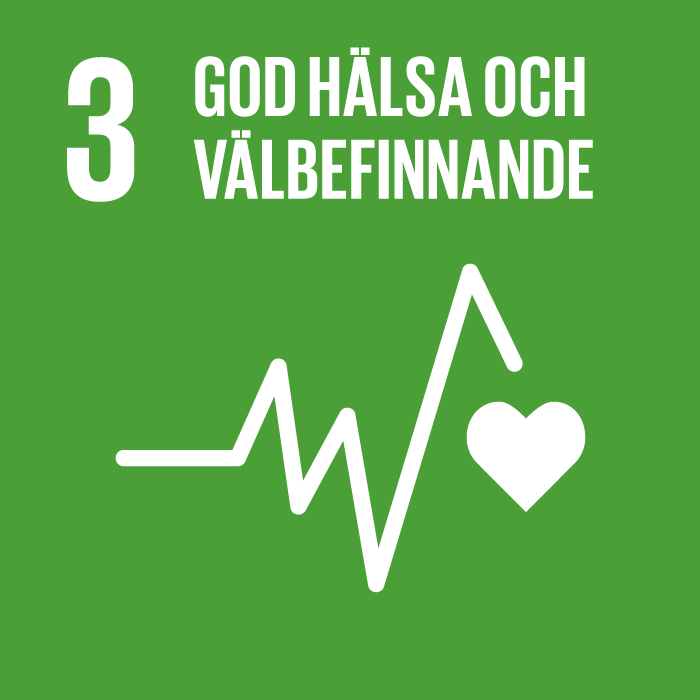 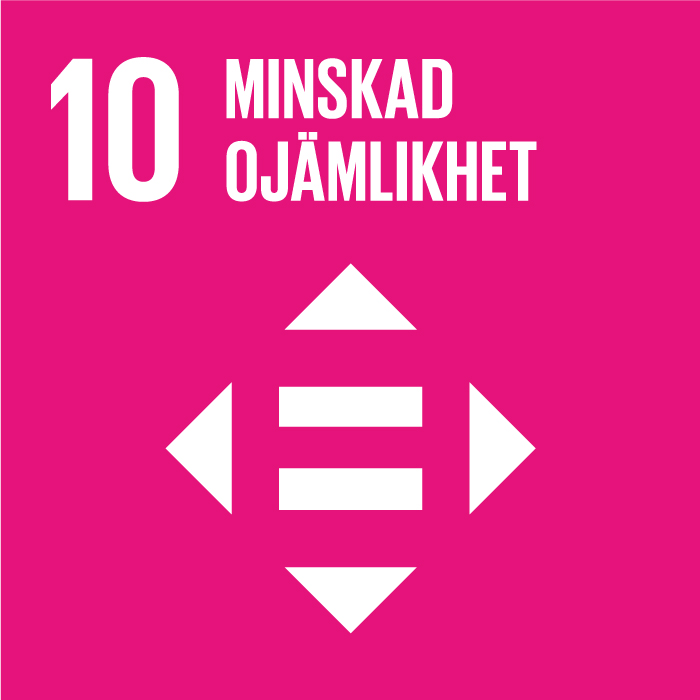 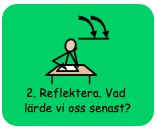 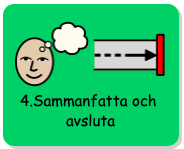 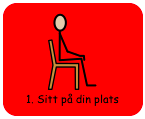 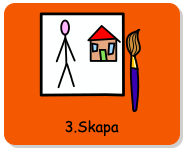 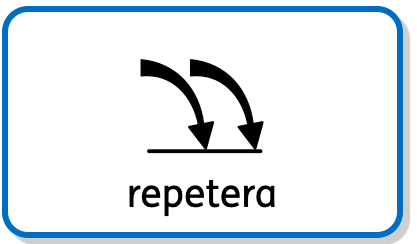 Vad lärde vi oss förra lektionen?
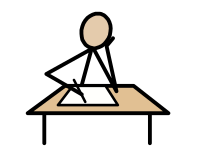 Genomgång av uppgiften
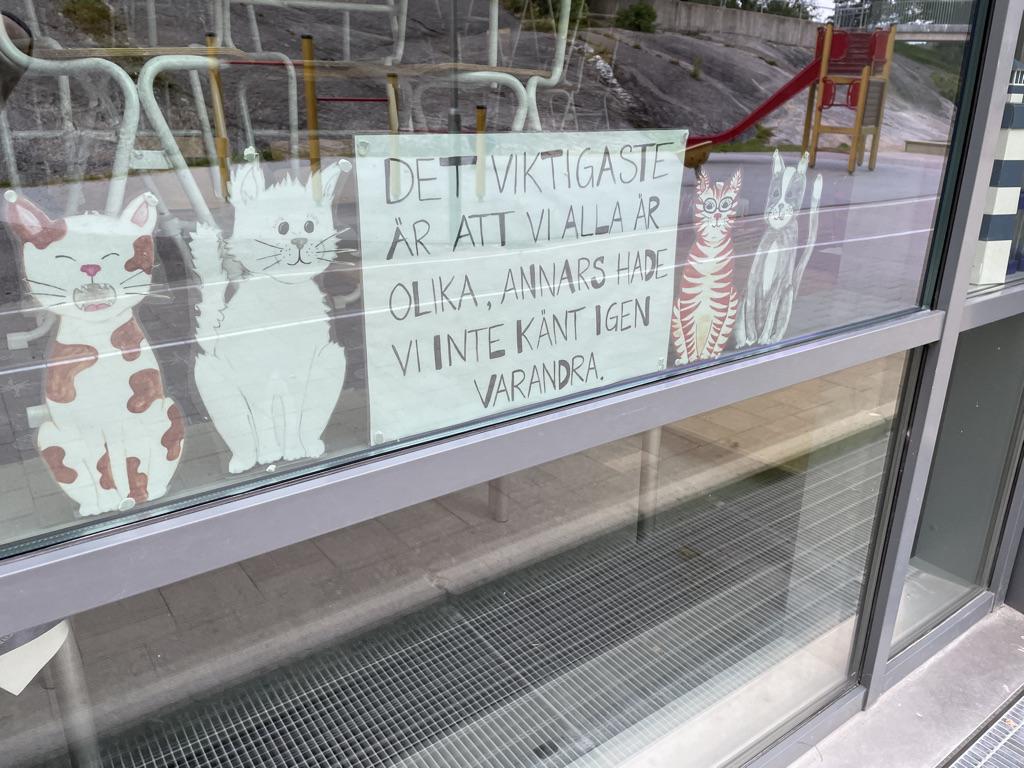 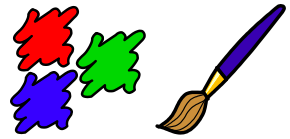 Måla en katt. Färglägg stencil eller använd din fantasi
Klipp ut katt
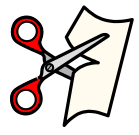 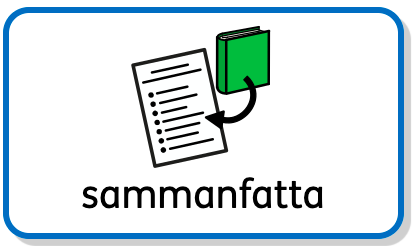 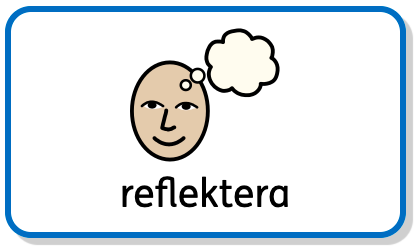 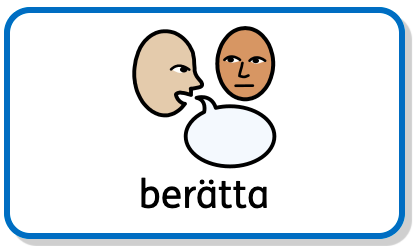 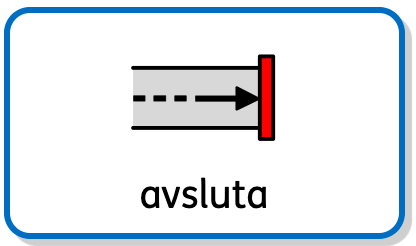 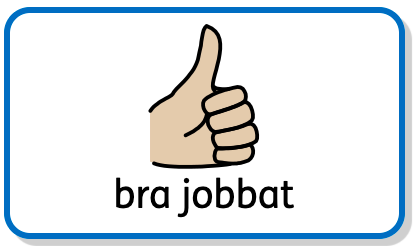 Till läraren:
Lektion 3

Syfte: Ge eleverna en ökad förståelse för att barns liv kan se olika ut.


Metod: 
Utgå från barnkonventionen och prata om olika levnadsvillkor. Samtala med barnen kring funktionsnedsättning och förtydliga begreppet. Kan göras med hjälp av definition av Vårdguiden.


Metod: 

Detta ska vi göra:
Prata om vad ni gjorde på förra lektionen.
Skriv ut färdiga stenciler eller gör egna. Eleverna kan färglägga och måla katterna. Förslagsvis kan katterna ha olika funktionsvariationer eller synliga diagnoser. Gör en katt med ögonlapp, rullstol, down syndrom eller något annat som passar.
Avsluta

Tidsåtgång: ca 60 min